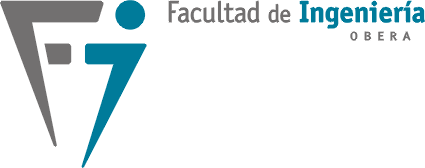 Taller-Seminario: Escritura de Artículos Científicos para Becarios FIO-U.Na.M.
Universidad Nacional de Misiones
Estructura del Artículo Científico:
Título.
Nombre y filiación de autores.
Resumen.
Palabras claves.
    Introducción.
    Metodología.
    Resultados.
    Conclusiones y trabajos futuros.
Debe:
Brindar un panorama de la temática abordada por el trabajo.
Definir con claridad el problema en cuestión.
Destacar la originalidad y novedad de lo que se propone.
Justificar ¿Porqué se hizo el trabajo?
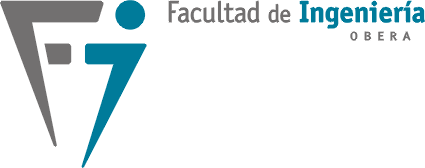 Taller-Seminario: Escritura de Artículos Científicos para Becarios FIO-U.Na.M.
Universidad Nacional de Misiones
Contenido de la “Introducción”:
La finalidad de la INTRODUCCIÓN es introducir al lector en la temática del artículo.
Debe contar con las siguientes partes (escritas mayormente en tiempo verbal: presente):
Abordaje del tema relacionado con lo que propone el artículo.
Definición del problema (en forma clara, delimitada y comprensible).
Revisión bibliográfica (sobre propuestas parecidas). Tiempo verbal: pasado.
Destacar ventajas de lo que se propone sobre lo visto en la revisión bibliográfica (originalidad y novedad).
Finalmente las hipótesis y objetivos de la investigación publicada.
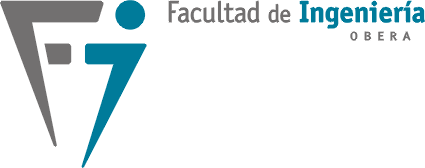 Taller-Seminario: Escritura de Artículos Científicos para Becarios FIO-U.Na.M.
Universidad Nacional de Misiones
ACTIVIDAD:
Leer algunos artículos (tres) y verificar si posee todas las partes que debe tener la “Introducción”. Indicar qué falta. Junto a la resolución de esta actividad, entregar las introducciones sobre las cuales se trabajaron.
Escribir la introducción para el artículo que se tiene que presentar en JIDeTEV. Junto a la resolución de esta actividad, entregar sólo el “libreto” de la introducción propuesta.